МОУ  « Белозерская  СКОШ- интернат  VIII  вида                 Индивидуальное занятие    класс ГУО                                 Тема :   «Звук (л)»                       Этап  :    Постановка звука (л)
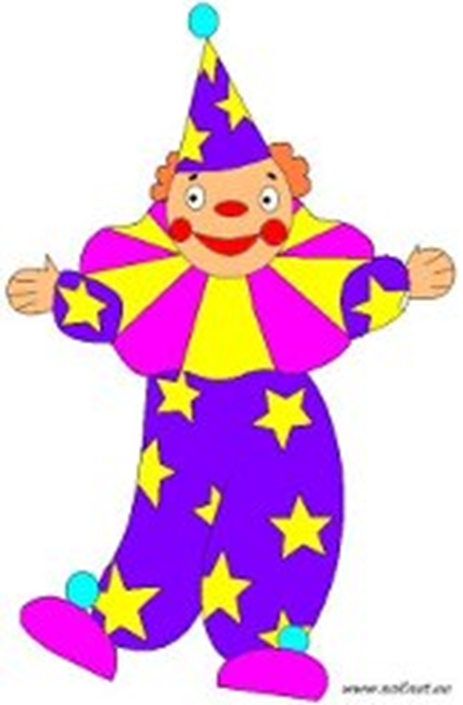 КОНСПЕКТ ЗАНЯТИЯ  СОСТАВИЛА   И. П. ФЕДОТОВА
                                    УЧИТЕЛЬ-ЛОГОПЕД   ВЫСШЕЙ  КВАЛИФИКАЦИОННОЙ КАТЕГОРИИ

                                                 2014-2015  УЧЕБНЫЙ ГОД
ЦЕЛИ      и      ЗАДАЧИ:

1.	ОБРАЗОВАТЕЛЬНЫЕ:
•Формировать правильное произношение звука (Л) изолированно.
•Формировать правильное произношение звука (л) в закрытых  слогах.

2.	 КОРРЕКЦИОННО—РАЗВИВАЮЩИЕ:
•Развивать подвижность  артикуляционного аппарата.
•Уточнить представления об  артикуляционном укладе звуков.
•Развивать фонематический слух.
•Развивать фонематическое восприятие.
•Развитие  памяти, внимания,  мышления.
ВОСПИТАТЕЛЬНЫЕ:

•Формировать  положительную мотивацию на занятии.
•Воспитывать самоконтроль  за речью.
цирк
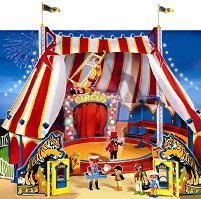 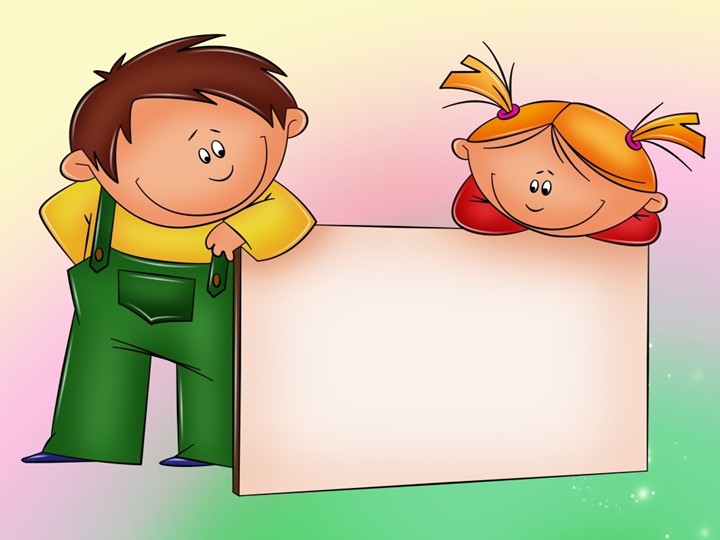 АРТИКУЛЯЦИОННАЯ   
 ГИМНАСТИКА
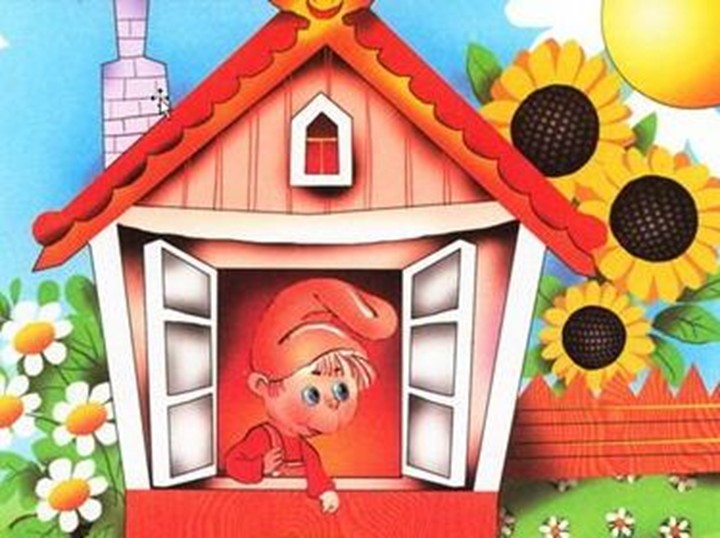 Упражнение       «ХОБОТ»
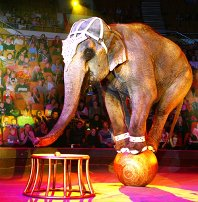 Упражнение   «Вкусное   варенье»
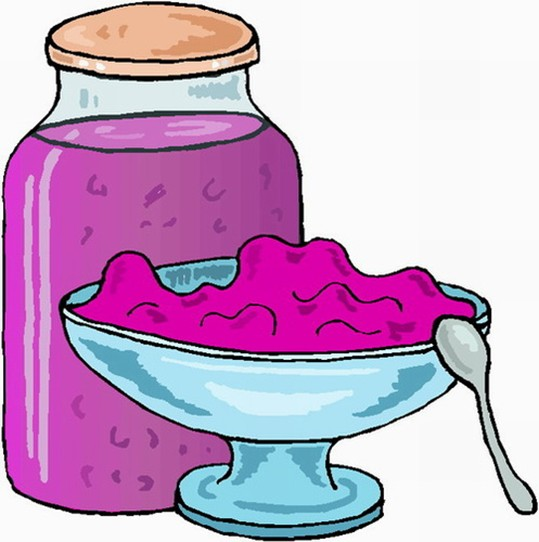 Упражнение    «  Качели»
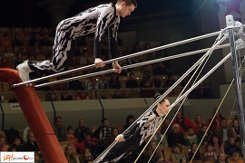 МОЛОДЕЦ!
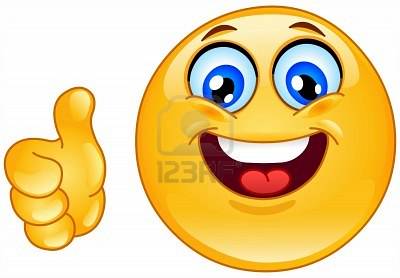